The Purpose of Illustrations in Children’s Books
The Way Back Home
By Oliver Jeffers
Slide 1
Word count: maximum number of words is 1000
Illustrations play a key role in telling the story
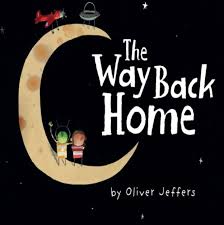 [Speaker Notes: Children’s books should have a catchy title and a maximum of 300 words.]
Slide 2 – Illustrations establish the setting
Slide 3 – Illustrations often add irony
Slide 4 – Illustrations reinforce theme
Slide 5 – Illustrations often suggest words and confirm word meaning
Slide 6 – Illustrations often rely on using stereotypes
Slide 7 – Illustrations provide character traits and show the relationship between characters
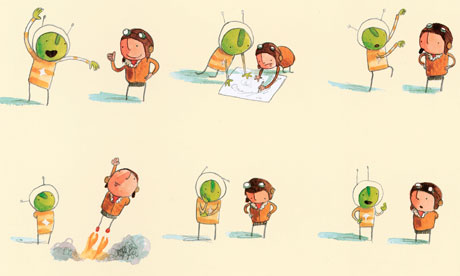 Slide 8 – Illustrations can clarify how a character is feeling
Slide 9 – Illustrations often add to the plot
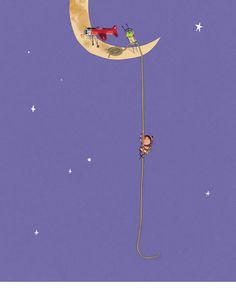 Slide 10 – Illustrations can give a reader a sense of mood,  can add humour, and show motion